Cell Mediated and Humoral Immune responses to parasites in patients with Cutaneous lesions caused by L. donovani senso lato in Lebanon
Nuha  Nuwayri Salti,a#* Yasir AW Skeiky,b†   Khouzama Knioc  


#  Address: Nuha Nuwayri Salti, MD.,
This work was performed while the first author (corresponding) was at the American University of Beirut, Beirut Lebanon; 850 third Ave. New York, New York 10022 USA.

Presently at the Chronic Care Center  Hazmiyeh, Lebanon Tel: 961- 05456862; 
Lebanese University Hariri Hospital, Beirut Lebanon.
INTRODUCTION
Dermal lesions caused by members of the Leishmania donovani complex are not a frequent disorder, especially in the eastern Mediterranean region. These parasites are more viscerotropic, in this part of the world, , causing lethal infantile Kala-Azar, and a less severe systemic infection in adults. In the latter cases they cause variable degrees of immune suppression which in some individuals aggravates illnesses considered usually not grave or terminal. Furthermore the cutaneous infection is, in the countries forming the Mediterranean basin, caused by members of the Leishmania tropica and major complexes.
The immune reactions of the host to the classically recognized Old World strains of this parasite, whether the viscerotropic or dermotropic strains, have been exhaustively studied. In short in either type of infection, systemic (by infantum and/ donnavani senso lato) or dermal (by major or tropica), both arms of the immune system may be evoked, although the humoral is certainly more consistently induced than the cell mediated one. Effectively antibodies to parasite antigens form in infections by any member of either the dermotropic or viscerotropic strains of Leishmania .
Since the cutaneous form is self healing (with no treatment), typically the humoral response is short lasting and in moderate titers (1-6). On the other hand cell mediated immunity (the delayed type response) develops within 2-3 months from the appearance of the skin lesion and lasts several years thereafter.

In the visceral form, and, even if the patient is under treatment, the parasite number of the  donnovani family rises acutely in blood after the onset of disease, remain elevated for some time and then drop gradually thereafter to disappear almost totally about a year or so after the onset of disease (7-10). 

In this type of infection delayed type hypersensitivity, if it forms,  takes much longer to appear (6-10).
These observations were consistent enough for different researchers to use them as diagnostic tools (11-13) and for tracking these disorders epidemiologically (14-21). The antigens used were from different parasite preparations and extracts (27-33) and they all proved adequate.
On the other hand L. donovani causing a cutaneous lesion is certainly not a common finding. 

In this study to better understand the way the immune system reacts to attacks by this special strain and in the absence of overt visceral invasion, we decided to study the expression of immunity in both its forms in a number of these patients with concurrent clinical disease. 

For detection of antibodies we used two types of antigen preparations: Whole parasite lysates of a reference strain IPTI (30), and rk39, a highly conserved sequence found in both the Old and New World parasite species all of which cause visceral leishmaniasis (L. donovani, L. infantum and L. chagasi).
The presence of elevated levels of antibodies to both type antigens was confirmed in 7/18 of the studied patients. In addition two more sera reacted with only one of the two antigens used.  To determine delayed hypersensitivity we used an extract from one of our isolates. The identity of the used isolate had been revealed in a previous study by enzyme electrophoresis (34).  We confirmed the identity of our stabilates by analyzing them electrophoretically. This method in addition to molecular identification techniques were used on different isolates obtained from the patients under study. Probes for sequences coding for K39 gene yielded the final proof.
We concluded that the immune system in patients with dermal leishmaniasis caused by a strain of parasite known to be viscerotropic responds in line with the disorder it normally causes in the host i.e.kala-azar. To reach a better understanding of the pathophysiology of these parasites we recommend that in similar cases the human host immune reactions always be determined.
Materials and Methods
Patients and study groups. 
This study was performed on 22 subjects, 18 patients with skin lesions, and 4 with no apparent disease. 
The patients were referred to our laboratory from the American University of Beirut Medical Center.
They had lesions typical of cutaneous leishmaniasis. They were confirmed by histologic examination of skin biopsies stained with a modified Romanovsky (Wright-Giemsa) stain (35).  In order to isolate and characterize the parasites, a portion of the lesion biopsy was inoculated for culture on a modified NNN medium (36), supplemented with a 15-30% heat inactivated fetal bovine serum (HIFBS) and antibiotics (GIBCO laboratories, Grand Island, USA). 
Parasites from only eight of the patients (group A), were isolated and successfully propagated in-vitro.
There were no isolates from the other 10 cases (group B). To verify whether this peculiar dermotropic strain exhibits clinically distinguishing features, we devised a questionnaire to record the detailed biographic data on each patient. 

Subject 19 had recovered about two months before she entered the study from a disorder suspected to have been visceral leishmaniasis. She had been bed ridden in a community hospital for close to three months at the end of which she returned home undiagnosed. Her symptoms had mildly improved. She complained from the outset of low-grade fever and hepato-splenomegaly (documented by history physical exam and ultrasound).
Finally we included in this study three subjects (20-22) who were symptom free and had a negative past history. They had a strongly positive leishmanin Skin Test (ST) defined by an induration of 1.2-1.4 cm in diameter at 48 hours using antigens obtained from one of our isolates (supplied by Corixa inc. Seatle Washington State).
Serologic analysis. The sera from the 22 subjects were found devoid of anti Leishmania major antibodies when screened by ELISA. Two preparations of Lmajor antigens were tested namely a lysate whole un-separated, and soluble proteins fractionated from the lysate.

For the present study anti-L.donovani antibodies were detected by micro-ELISA technique (22). We used for antigens whole lysate of L. donovani parasites and rk39. As mentioned earlier, rk39 is a recombinant polypeptide. It represents the protein product of a high repeat genomic segment typical of the donovani strain of parasite. Qu J.Q. et al. (31) have demonstrated that it is both a sensitive and specific test with no cross-reactivity with antibodies to antigens present in leishmaniases cases caused by strains that belong to other parasite complexes. This part of the study was carried out at Corixa laboratories (Seattle, WA, USA).
The procedure was described in a previous work. In short, the plates were coated overnight at 4ºC with 10ng lysate protein/well and in other plates 25 ng of rk39/well, in coating buffer, the sera with antibodies were used at 1:50 dilution. 
For both the lysate and rk39 antigens, the absorbency read at 405 nm. To make sure that our finding is reliable the cutoff point was taken at five SD from the value of the mean obtained on ten Caucasian North American control subjects. 
It was 0.15 for the whole lysate and 0.075 for rk39. All patients up to number 19 (included), were skin tested using the same product that detected the three subjects included in our study ie numbers 20-22.
Parasite Cultures and Genomic DNA Preparation
Parasites from lesion biopsies were grown to late log phase (2-7 x 107/ ml) in medium 199 with 20% HIFBS.  Genomic DNA was prepared from five (a-e) isolates, four of which belonged to patients whose sera were included among the ELISA tested samples (3, 8,9,10). 
We had no available serum for the fifth tested isolate. We included in addition, reference strains belonging to Leishmania infantum (IPTI); Leishmania chagasi (MHOM/BR/82/BA-2,C1); Leishmania tropica (MHOM/SA/91/WR1063C); Leishmania major (Friedland) and Leishmania amazonensis (IFLA/BR/67/PH8). They were cultured in axenic media and genomic DNA extracted as described by Burns et al. (29)
Southern Blot Analysis. 
Genomic DNA (2.5 ug) from Leishmania isolates (a, b, c, d and e) were digested with restriction enzymes Sal I and Pst I or with Pst I alone. The same was applied on reference strains of each of L. infantum, L. chagasi, L. tropica, L. major, and L. amazonensis. DNA was separated by gel electrophoresis, to be analyzed by Southern Blott. 
Blotts were probed with radio-labeled [-32 P]dCTP) DNA inserts containing the (1.2 kb Pst 1 fragment (repetitive domain) of the k39 clone of L. chagasi (29) or with the full length cDNA insert (0.8kb) of the L. major sequence LmSP1. The blots were washed to a final stringency of 0.2 x SSC at 650C for 30 min. and analyzed by autoradiography.
RESULTS

Table 1 summarizes the pertinent biographic features of the study group.

They were: 11 males and 11 females; age between seven years and seventy, occupation varied: in both genders the younger age group was students. The majority of adult females were housewives, but with partial occupation in the fields during summer, exclusively confined to daytime.

The adult males were farmers, shopkeepers or teachers mostly in the same locality as their dwelling address.
Table 2 summarizes the features of the skin lesions in the patients (18 cases) plus the results of the cultures and of ELISA testing. Four of the positive cultures were found in a previous study to belong to L. donovani (34). 
Number, size, age and clinical appearance of skin lesions in each case is correlated with the presence of antibodies detected by ELISA. 
Most of the skin lesions were single (only 4 had 2 or more lesions). The commonest site for lesions was the face. There was no relationship among any of the biographic data of our patients, and any of the parameters describing the lesions and the titer of anti-Leishmania antibody.
TABLE 2- Results of Elisa Readings (Absorbance at 405 nM).
Positive results are > 0.15 for Whole Lysate of L.donovani (L) 
and > 0.075 for rK39 (See text for details).
+skin test: positive Monte-Negro with extract from one of our isolates.
A: Positive Cultures; B: Negative Cultures.
Table 3 represents the actual readings on the ELISA trays with antigens from lysates of whole parasites and the specific recombinant protein rK39. None of our probands had a significant skin reaction to our Monte-Negro skin testing.

The verification of the isolates’ identity and characterization of the molecular conservation of DNA sequences between the Lebanese isolates and other Leishmania species confirmed earlier findings by one of us (34). 

The results by Southern blot of the analyses of isolates (a, b, c, d and e) and several reference promastigote strains probed with a DNA fragment comprising the repetitive domain of the L. chagasi gene sequence K39,  hybridized strongly the LcKin gene sequences. Using the same technique genomic DNA (2.5 .mu.g/lane) from L. chagasi digested with Bam HI, Hind III and Psi I or Psi I digested DNA from L. amazonesis, L. braziliensis, L. guyanesis, L. donovani, L. infantum, L. major, and T. cruzi .
The blots were probed with a 2.4 kb Hind III fragment from the LcKin homology domain with the 915 bp repetitive insert of K39, to Sal I and Pst I restriction fragments in the Lebanese isolates. Since the same probe was previously shown to hybridize strongly with L. donovani genomic sequences (28), the results would suggest that the Lebanese isolates are indeed most closely related to L. chagasi and L. donovani. The K39 probe showed a significantly weaker hybridizing signal to Pst I restriction fragments of L. infantum, L. tropica, L. major and L. amazonensis suggesting less conservation of the repeat sequence in these species.
All the above and following studies were carried out at Corixa GSK . Sal I (3.7 and 6.0 kb) and three Pst I (4.0, 3.0 and 0.9 kb) hybridizing bands were detected in all of the Lebanese isolates. 
By comparison, the K39 probe hybridized to two Pst I fragments, with sizes corresponding closely to the (4.0 and 3.0 kb), species detected in all of the Lebanese isolates.
 A major distinction between the Lebanese isolates and L. chagasi is the absence of the (0.9 kb) Pst I species in L. chagasi indicative of the presence of a second copy or polymorphism in restriction sites of K39.
Duplicate blot (control) probed with a L. major derived cDNA fragment, LmSP1. LmSP1 hybridized strongly to a conserved DNA sequence of all Leishmania spp. tested. 

The Lebanese isolates showed identical hybridization patterns for both the Sal I and Pst I restriction fragments. 

In addition, the two Pst I hybridizing fragments (1.4 and 3.0 kb) were indistinguishable between the Lebanese isolates and those of L chagasi.
Discussion

The literature is replete with studies on the immune reactions to the established Old World dermotropic strains of Leishmania (tropica and major) at different times in the course of infection. 

Since little is known about how the immune system in the human reacts to an invasive parasite such as L.donovani when it causes limited pathology instead of the expected devastating systemic disorder, we decided to investigate the type of immunity induced in this situation. 

In the present study, we used molecular probes, to confirm that the most common Leishmania parasite to cause cutaneous disease in Lebanon is a strain that belongs to the L. donovani complex.
Hence we investigated both the humoral and the cell mediated responses in our patients. It is established that cutaneous leishmaniasis caused by either one of the dermotropic strains  occasionally induces a short lasting humoral response with moderate levels of antibodies in the active lesion stage; the appropriate response in these cases is almost invariably a long lasting cell mediated immunity.

 On the other hand the immune reaction elicited by the invasion of the viscerotropic strains of these parasites (causing Kala-azar) is well known to be principally humoral peaking at the height of the parasitemia.

 A cell mediated reaction may or may not develop in visceralized cases.  When it does, it happens usually after recovery and with some delay.
These observations stood the test of time and both parameters, humoral response and cell mediated immunity constituted tools for surveillance studies. In our case 50% of our patients had elevated anti-Leishmania (IPTI antigen) antibodies.  

This was further corroborated by the presence of anti-rk39 antibodies in the sera of these patients. Hence we could conclude that in situations of unconventional association between parasite strain and clinical disease the immune reaction is dictated by the strain of the organism rather than by the pathological condition produced in the host. 

Whether this is a reflection of moderation in the virulence and the invasiveness of the parasite is not clear. Especially that we successfully isolated parasites from the blood of some of these patients who had no concomitant organo-megaly. On the other hand according to the literature rk39 antibodies are only present during concurrent active visceral leishmaniasis.
A legitimate question is whether these patients have a low degree visceral disease amounting to a subclinical infection, as such occurrences are drawing more attention (36-37). Then the clinical disorder is deceptively limited to the skin and the subclinical invasion may be, depressing the immune reactions. 
To better evaluate the response of the immune system to unconventional pathology by specific strains of Leishmania parasites we recommend that in these patients blood cultures be obtained and the immune response be always determined.
Ackowledgements
The authors would like to thank Mrs. Ovendale P., Mr. Benson D., Mrs. Mroueh Abul-Hassan S., Miss Jaafar F., and Miss Hussein A. for their technical help. 

This project was supported by two grants one is from the Lebanese National Council for Scientific Research, and a major contribution from NIH.
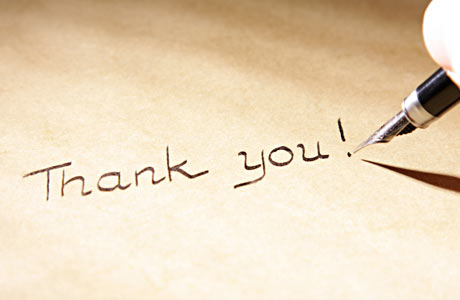